Τα χίλια πρόσωπα της εφηβείας
Μέρος Α’: Ερωτική και σεξουαλική ζωή.  
 Μέρος Β’: Τα χρόνια του σχολείου.
Μιτζοκόπη Σωτηρία 
Χασάι Μπελίσα
ΜΕΡΟΣ Α’
ΕΙΣΑΓΩΓΗ
Το σεξ δεν είναι έρωτας. Η εφηβεία αντιπροσωπεύει εκείνη την πολύ ξεχωριστή στιγμή όπου διακυβεύεται η αρμονία ανάμεσα στην ερωτική και τη σεξουαλική ζωή. 
Η ήβη και η μεταμόρφωση του σώματος αποτελούν θεμελιακά χαρακτηριστικά της εφηβείας. Νέες ανάγκες εμφανίζονται και επηρεάζουν σταδιακά την προσχώρηση σε μια νέα σεξουαλική και ερωτική ζωή. 
Επισημαίνεται ότι όταν αναφερόμαστε στην σεξουαλικότητα θα πρέπει να την εννοούμε με την ευρεία έννοια και ότι δεν περιορίζεται μόνο από την σεξουαλική πράξη. 
Ο Freud αποτυπώνει ότι η σεξουαλικότητα δεν αρχίζει στην εφηβεία. Αποδεικνύει ότι από πολύ μικρές ηλικίες τα παιδία έχουν ανεπτυγμένη περιέργεια απέναντι στο «σεξουαλικό αντικείμενο», καθώς και ότι αναπτύσσουν δικές τους «σεξουαλικές θεωρίες».
ΕΙΣΑΓΩΓΗ
Από ψυχαναλυτική άποψη, η σεξουαλικότητά δεν αφορά μόνο στα σεξουαλικά όργανα, αλλά στο σύνολο του σώματος. Η σεξουαλικότητα περιλαμβάνει το σύνολο των ικανοποιήσεων που προέρχονται από την λειτουργία του σώματος και τα διάφορα συστήματα. 
Ο ρόλος της ήβης, τον οποίο ακολουθεί η σεξουαλική ωριμότητα, έγκειται στον να ανασυγκροτήσει τις  διάφορες προγεννητικές ενορμήσεις μέσα σε ένα ενοποιημένο σύνολο κάτω από την πρωτοκαθεδρία του γεννητικού.
 Αυτή η ανασυγκρότηση των ζωνών όπου επικεντρώνονται οι μερικές ικανοποιήσεις, και στη συνέχεια η μεθόδευσή τους, ώστε να επιτρέψουν στο υποκείμενο να βρει τη σεξουαλική ικανοποίηση, σηματοδοτούν την ψυχική διεργασία κατά την εφηβεία. Αυτό διαφοροποιεί τον έφηβο από το παιδί. 
 Να επισημάνουμε ότι είναι ακόμα πιο δύσκολο να μιλάμε για σεξουαλικότητα όσον αφορά στους εφήβους, καθώς η κοινωνία και η εξέλιξη των ηθών διαδραματίζουν θεμελιώδη ρόλο.
Η ΗΒΗ
Η μεταμόρφωση του σώματος επεκτείνεται στο πλαίσιο μιας περιόδου που διαρκεί από δεκαοκτώ (18) μήνες έως δύο (2) χρόνια. Αυτή η μεταμόρφωση οφείλετε σε μια σειρά ορμονών. 
Η εμφάνιση των πρώτων ιχνών της εφηβείας ποικίλλει ανάλογα με τα άτομα, για αυτό τον λόγο ένας τρόπος προσέγγισης της αρχής της ήβης είναι μια ακτινογραφία του καρπού η οποία επιτρέπει να γνωρίζει κανείς την ηλικία των οστών.
 Θεωρούμε ότι τα ανώτατα όρια είναι τα εξής: στα κορίτσια κυμαίνονται από τα 8 έως τα 14 και στα αγόρια από τα 10 έως τα 16. 
Παρατηρείται μια συστηματική πρωιμότητα της εφηβείας που εξαιτίας αυτού εμφανίζονται πολλά κοινωνικά προβλήματα, όπως ότι οι νέοι βρίσκονται αντιμέτωποι πιο νωρίς με ένα εφηβικό σώμα σεξουαλικά έτοιμο.
Η ΗΒΗ
Η ΗΒΗ ΣΤΑ ΚΟΡΙΤΣΙΑ: 
Τα πρώτα σημάδια είναι η εμφάνιση ενός μικρού λοφίσκου με μια ελαφριά ευαισθησία στο στήθος. 
Στη συνέχεια το μέγεθος της κοιλότητας και το στήθος μεγαλώνουν. 
Παρατηρείται μεταβολή στα γενετικά όργανα αφού η μορφολογία τους αλλάζει μέγεθος και χρώμα. 
Παράλληλα αναπτύσσεται και η τριχοφυΐα. Ενώ η αύξηση του ύψους φτάνει από 6 έως 11cm τον χρόνο. 
Η πρώτη περίοδο σηματοδοτεί, σε σωματικό επίπεδο, το τέλος της ήβης. 
Αυτή η διαδικασία διαρκεί συνήθως 3 χρόνια.
Η ΗΒΗ ΣΤΑ ΑΓΟΡΙΑ:
Τα πρώτα σημάδια είναι η αύξηση των γενετικών οργάνων στην ηλικία των 11 ετών.
Η πρώτη ηβική τριχοφυΐα εμφανίζεται και αναπτύσσεται πλάγια, στους μηρούς και στα οπίσθια. Η τριχοφυΐα στο πρόσωπο και στον θώρακα εμφανίζεται στην ηλικία των 16-17 ετών. 
Η αύξηση του ύψους ανέρχεται από 6.5cm έως 12cm. 
Η μορφή του σώματος αλλάζει, καθώς φαρδαίνει ο θώρακας και η φωνή γίνεται πιο βαριά.
Η πρώτη εκσπερμάτιση σηματοδοτεί την ολοκλήρωση της ήβης.
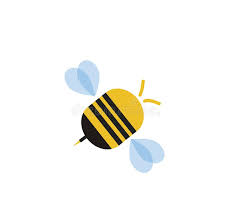 ΕΜΦΥΛΗ ΤΑΥΤΟΤΗΤΑ
Η εικόνα του σώματος
Η εξέλιξη της σεξουαλικής ταυτότητας στηρίζεται στην αναγνώριση και στην αποδοχή της νέας εικόνας σώματος, η οποία προϋποθέτει την ύπαρξη ενός περιεχομένου καθώς και τα όριά του, για αυτό ο έφηβος έχει ανάγκη να επιβλέπει το σώμα του, να το ελέγχει με αποτέλεσμα να κλείνετε επί ώρες στο μπάνιο περικυκλωμένος από καθρέφτες. Πρόκειται για μια πραγματική «διεργασία» αναγνώρισης της εικόνας του εαυτού του. 
Το αίσθημα της ταυτότητας 
Η διεργασία της αναγνώρισης και κατόπιν της προοδευτικής σταθεροποίησης της εικόνας σώματος καταλήγει στο αίσθημα της ταυτότητας. Η σεξουαλική ταυτότητα είναι μέρος αυτής της ταυτότητας που αποτελεί την αναγνώριση του ατόμου στο πλαίσιο ενός φύλου. Σε πολλούς εφήβους αυτή η σεξουαλική επιλογή που επιβάλλει το σώμα εκδηλώνεται με έναν έντονο αγώνα ανάμεσα σε ενεργητικές και παθητικές τάσεις της προσωπικότητας. Συνήθως οι ενεργητικές τάσεις αποδίδονται στον πόλο της αρρενωπότητας και οι παθητικές τάσεις στον πόλο της θηλυκότητας. Αυτό το ζεύγος παθητικότητα-ενεργητικότητα διαδραματίζει θεμελιώδη ρόλο στις σχέσεις που διαμορφώνει ο έφηβος με τον ερωτικό του σύντροφο.
Η αποστασιοποίηση από τις γονεϊκές αναπαραστάσεις
Η ανάδυση της σεξουαλικής ωριμότητας καθιστά δυνατές πλέον τις σεξουαλικές επαφές και υποχρεώνει τον έφηβο να πραγματοποιήσει μια σχετική διεργασία αποστασιοποίησης από τους γονείς του: η απειλή της αιμομιξίας που συνδέεται με την ενορμητική διέγερση εξηγεί αυτή την ανάγκη.  
Είναι προφανές ότι αν οι γονείς υιοθετούν κάποιες σαγηνευτικές στάσεις, λιγότερο ή περισσότερο συνειδητές, αυτό ενδέχεται να επιδεινώσει την εσωτερική ένταση του εφήβου.
Συνεπώς ο έφηβος «αποστασιοποιείται» από τους οιδιπόδειους δεσμούς του, δηλαδή τους πραγματικούς γονείς του, αλλά και από τις εσωτερικευμένες εικόνες τους.
Όλα αυτά επιδρούν στην επιλογή που θα κάνει ο έφηβος ως προς τους ερωτικούς του συντρόφους.
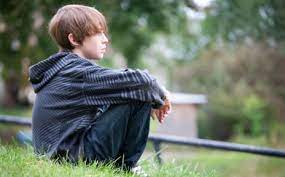 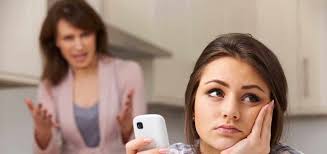 ΑΠΟ ΤΗΝ ΑΝΑΖΗΤΗΣΗ ΤΟΥ ΕΑΥΤΟΥ ΣΤΗΝ ΚΑΤΑΚΤΗΣΗ ΤΟΥ ΑΛΛΟΥ
Η επιλογή του σεξουαλικού αντικειμένου, δηλαδή του αντικειμένου προς το οποίο κατευθύνεται η λιβιδινική ενόρμηση, εξαρτάται από πολλούς παράγοντες, που διέπονται συνήθως από κάποιες ασυνείδητες προδιαθέσεις. 
Ο έφηβος θα πρέπει να ταυτιστεί με ένα συγκεκριμένο φύλο, το φύλο του σώματός του, αλλά επίσης και με το φύλο της ψυχικής του λειτουργίας.
Στην επιλογή του σεξουαλικού αντικειμένου του εφήβου, υπάρχει και ένα παιχνίδι της κατάκτησης του άλλου. Ο έφηβος ενδέχεται να επιλέξει ασυνείδητα ένα αντικείμενο που παρουσιάζει κάποια κοινά (ή αντίθετα) στοιχεία με εκείνα των οιδιπόδειων ειδώλων. 
Η ομοιότητα ή η αντίθεση δεν αφορά απαραίτητα σε όλους τους τομείς. Μπορεί να σχετίζεται μόνο με έναν τομέα της προσωπικότητας: το είδος του χαρακτήρα, τα ενδιαφέροντα στη ζωή, τη σωματική διάπλαση κτλ.
Θα υπάρξουν περίοδοι αμφιβολίας, σιγουριάς και ενθουσιασμού, πρόοδοι, οπισθοδρομήσεις, ξαφνικές ανακαλύψεις που κάνουν τον έφηβο να νομίζει ότι έχουν απαντηθεί όλα τα ερωτήματα και οι διαψεύσεις. Ωστόσο, σε σχέση με τον εαυτό του, ο νεαρός έφηβος πρέπει να επεξεργαστεί επίσης διάφορους προβληματισμούς: την προοδευτική ενδοβολή της σεξουαλικής ενόρμησης και την εναρμόνισή της ως προς τις άλλες ενορμήσεις, τις οποίες ένιωθε και ζούσε κατά τη διάρκεια της παιδικής ηλικίας.
Κατά το τέλος της εφηβείας, θα επιτευχθεί η ενοποίηση της ενορμητικής ζωής και οι διάφορες μερικές ενορμήσεις θα μπορέσουν να ενσωματωθούν στο πλαίσιο της σεξουαλικότητας και της σεξουαλικής σχέσης.
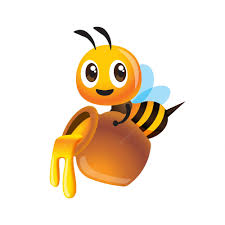 ΑΠΟ ΤΗ ΦΑΝΤΑΣΙΩΣΗ ΣΤΗ ΣΕΞΟΥΑΛΙΚΗ ΠΡΑΞΗ
Το πέρασμα στην πράξη της σεξουαλικότητας, είτε πρόκειται στην αρχή για αυνανισμό είτε αργότερα για ολοκληρωμένη σεξουαλική σχέση, πάντα κινητοποιεί τη φαντασιακή και φανταστική ζωή του ατόμου. Κατά την εφηβεία, πολλές ονειροπολήσεις περιστρέφονται γύρω από την ερωτική κατάκτηση. 
Η ώρα πριν αποκοιμηθεί αποτελεί την προνομιούχο στιγμή όπου ο έφηβος δημιουργεί ένα τέτοιο σενάριο. Το σενάριο αυτό αντιπροσωπεύει πάντα ένα συμβιβασμό ανάμεσα στις ενορμητικές απαιτήσεις και τις νευρωτικές ρυθμίσεις. 
Ωστόσο η κοινωνία δεν αφήνει τους ανθρώπους ελεύθερους ως προς το σώμα και τα συναισθήματά τους. 
Στο παρελθόν η δύναμη των απαγορεύσεων και των απειλών που λειτουργούσαν πιεστικά, λόγω των επιπτώσεων, στην σεξουαλική ζωή, αποτελούσε πηγή μεγάλου άγχους.
Σήμερα, όμως, ο έφηβος βρίσκεται αντιμέτωπος όχι με απαγορεύσεις αλλά με απαιτήσεις. Αυτό άλλωστε μαρτυρούν και οι συχνές ερωτήσεις που κάνουν οι έφηβοι όταν απευθύνονται στον γυναικολόγο, στον ψυχίατρο ή στον ψυχολόγο: «Είμαι φυσιολογικός;», «είναι φυσιολογικό αυτό;».
ΤΟ ΠΟΛΙΤΙΣΤΙΚΟ ΚΑΙ ΟΙΚΟΓΕΝΕΙΑΚΟ ΠΕΡΙΒΑΛΛΟΝ
Σε ελάχιστους τομείς οι κοινωνικές αλλαγές υπήρξαν τόσο βαθιές σε τόσο μικρό χρονικό διάστημα: ενώ η σεξουαλικότητα ήταν αντικείμενο καταπίεσης και απαγόρευσης. 
Σήμερα έχει γίνει αποδεκτή, είναι φανερή, και μερικές φορές με τρόπο επιδεικτό. 
Υπήρξαν γενιές που ο έφηβος έπρεπε να κατακτήσει το δικαίωμα της σεξουαλικότητάς του, απέναντι σε μια ηθικοπλαστική κοινωνία. 
Αντίθετα, ο έφηβος τώρα θα είχε περισσότερο την ανάγκη να προασπίσει έναν προσωπικό χώρο και να προστατευτεί από την εισβολή της κοινωνίας, καθώς βρίσκεται αντιμέτωπος με μια σεξουαλικότητα που επιδεικνύεται και κατακλύζει τα πάντα. 
Το να ευνοείται έτσι η προσφυγή στην πράξη εις βάρος των πνευματικών και ψυχικών διεργασιών έχει ως αποτέλεσμα ορισμένοι έφηβοι να προχωρούν σε κάποιες σεξουαλικές πρακτικές όλο και πιο πρόωρα, χωρίς να είναι έτοιμη η συναισθηματική, συγκινησιακή και φαντασιωτική τους ζωή για να αφομοιώσουν αυτή την εμπειρία.
ΟΙ ΣΕΞΟΥΑΛΙΚΕΣ ΠΡΑΚΤΙΚΕΣ ΚΑΤΑ ΤΗΝ ΕΦΗΒΕΙΑ
Οι σεξουαλικές πρακτικές είναι ο πιο αντιληπτός πόλος της σεξουαλικότητας του εφήβου, είναι το άμεσο αντικείμενο της κοινωνικής περιέργειας, το στοιχείο στο οποίο επικεντρώνεται η ανησυχία των γονιών.
Αυτές οι πρακτικές είναι αποτέλεσμα μιας πολύπλοκής ψυχικής διεργασίας, η οποία αφορά καταρχάς στο κάθε άτομο ξεχωριστά, στη σχέση που διατηρεί με την ταυτότητά του και με τις «οιδιπόδειες αναπαραστάσεις».
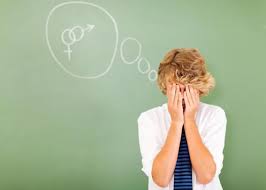 Είσοδος των νέων στη σεξουαλικότητα 
Στην έρευνα σχετικά με την ανάλυση των σεξουαλικών συμπεριφορών των νέων, που δημοσιεύτηκε το 1996 (ANRS information), οι ερευνητές H. Lagrange και B. Lhomond προτίμησαν να αναφερθούν στο στατιστικό μέσο όρο. 6.445 ερωτηματολόγια χρησιμοποιήθηκαν για νέους ηλικίας 15-18 ετών, από γενικά ή τεχνικά λύκεια ή από διάφορες άλλες εκπαιδευτικές σχολές.
Πρώτα φιλιά, πρώτα χάδια
Η ηλικία κατά την οποία το 50% των νέων που αντάλλαξε το πρώτο φιλί ήταν η ίδια και στα δύο φύλα: 14 ετών. 
Όσο για τα πρώτα χάδια, τα αγόρια αποδεικνύονται ελαφρώς πιο πρόωρα από ότι τα κορίτσια (15 ετών και 7 μηνών, έναντι 15 ετών και 11 μηνών).
Ωστόσο οι μαθητές των λυκείων είναι πιο πρόωροι από τους μαθητές των τεχνικών σχολών.
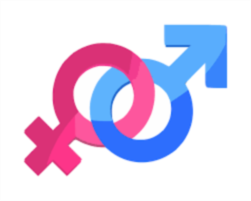 Η πρώτη σεξουαλική επαφή 
Ο μέσος όρος ηλικίας τοποθετείται για τα αγόρια στα 17 χρόνια και 3 μήνες και για τα κορίτσια στα 17 χρόνια και 6 μήνες. Η πρώτη επαφή πραγματοποιείται, για το 63% των νέων, σε περίοδο διακοπών. 
Υπάρχουν αποκλίσεις σύμφωνα με τις διάφορες επαγγελματικές διαδρομές. Κατ’ αυτόν τον τρόπο, για τα αγόρια ο μέσος όρος ηλικίας της πρώτης σεξουαλικής επαφής ορίζεται στα 17 χρόνια και 7 μήνες για τους μαθητές των λυκείων, ενώ για τους μαθητές των  υπόλοιπων σχολών τοποθετείται στα 16 χρόνια και 9 μήνες. 
Για τα κορίτσια ο μέρος όρος ορίζεται στα 17 χρόνια και 8 μήνες για μαθήτριες του λυκείου, ενώ για τα κορίτσια των υπόλοιπων σχολών τοποθετείται στα 17 χρόνια και 1 μήνα. 
Υπάρχει μια σύγκλιση ανάμεσα στα αγόρια και στα κορίτσια, όσον αφορά στη γενική εκπαίδευση, αλλά στις άλλες σχολές τα αγόρια προηγούνται σε σχέση με τα κορίτσια.
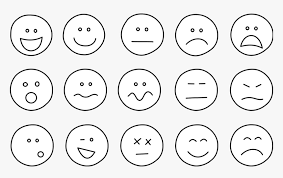 ΤΑ ΣΥΝΑΙΣΘΗΜΑΤΑ ΤΩΝ ΕΦΗΒΩΝ!
Τα συναισθήματα που ωθούν στη σεξουαλική πράξη, περισσότερο από την ίδια την πράξη, αποτελούν ειδοποιό διαφορά μεταξύ αγοριών και κοριτσιών. Η πλειονότητα των κοριτσιών περνά στη σεξουαλική πράξη από έρωτα (60%). Περισσότερα από τα μισά αγόρια το κάνουν από έλξη ή από σωματική επιθυμία, καθώς ο έρωτας αφορά μόνο το 38% από αυτά. 
Το να δηλώσει κανείς ότι είναι ερωτευμένος καθιστά “νόμιμη” τη πρώτη σεξουαλική επαφή. Το 93% των αγοριών δηλώνει ότι ένιωσε ικανοποίηση, έναντι το 65% των κοριτσιών. Αυτές οι διαφορές δεν εμποδίζουν το 87% των κοριτσιών και το 70% των αγοριών να πουν ότι είναι ερωτευμένοι με τον σύντροφό τους. 
Κορίτσια και αγόρια δε φτάνουν στη πρώτη επαφή έχοντας την ίδια εμπειρία: το 70% των κοριτσιών έχει την πρώτη σεξουαλική επαφή με ένα σύντροφο που δεν ήταν παρθένος, ενώ αυτό συμβαίνει μόνο στο 47% των αγοριών. 
Η πρώτη σεξουαλική επαφή δεν είναι ένα θέμα το οποίο συζητούν οι έφηβοι με τους γονείς τους, μόνο το 16% των αγοριών και το 26% των κοριτσιών το κάνουν.
ΣΥΧΝΟΤΗΤΑ ΤΩΝ ΣΕΞΟΥΑΛΙΚΩΝ ΕΠΑΦΩΝ ΚΑΙ ΑΡΙΘΜΟΣ ΣΥΝΤΡΟΦΩΝ ΚΑΤΑ ΤΗΝ ΔΙΑΡΚΕΙΑ ΤΗΣ ΖΩΗΣ
Περίπου το 50% των νέων έχει σεξουαλικές επαφές λιγότερο από μια φορά την εβδομάδα. Η συχνότητα των επαφών είναι υψηλότερη όταν η σχέση είναι μικρής διάρκειας. Από την άλλη πλευρά τα κορίτσια που έχουν μακροχρόνιες σχέσεις έχουν σεξουαλικές επαφές συχνότερα από τα αγόρια.
Οι έφηβοι έχουν την τάση να κάνουν την ανακάλυψη της σεξουαλικότητας μεταξύ τους. 
Αντίθετα, υπάρχει πάντα μια διαφορά ανάμεσα στα κορίτσια και στα αγόρια ως προς τις εξής δύο παρακάτω παραμέτρους: 
το σύνολο των μελετών αποδεικνύει ότι τα αγόρια έχουν περισσότερους συντρόφους από τα κορίτσια.
επίσης υπάρχει μια διαφορά ανάμεσα σε αγόρια και κορίτσια ως προς την συναισθηματική εμπλοκή κατά την διάρκεια της πρώτης επαφής. 
Εν κατακλείδι, εκτός από τη πρόωρη ηλικία της πρώτης σεξουαλικής επαφής, σημειώνουμε επίσης μια πιο γρήγορη εξέλιξη των κοριτσιών έναντι των αγοριών.
Ο ΑΥΝΑΝΙΣΜΟΣ
Οι έφηβοι δεν αναφέρονται ποτέ αυθόρμητα στον αυνανισμό, ούτε σε συνομιλίες που δεν είναι καθοδηγητικές.
Τα 90% των αγοριών και το 40% των κοριτσιών δηλώνουν ότι αυνανίζονται για μια μεγαλύτερη ή μικρότερη περίοδο, με μια συχνότητα που δεν είναι συγκεκριμένη κατά την εφηβεία. 
Ο αυνανισμός έχει ως αποτέλεσμα την εκσπερμάτιση στο 68% των αγοριών και τον πρώτο οργασμό στο 84% των κοριτσιών (μελέτη Kinsey).
Εκείνοι που αυνανίζονται συχνότερα εισχωρούν αργότερα στη γεννητική σεξουαλικότητα.
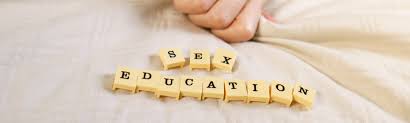 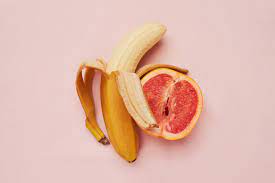 ΟΙ ΣΥΝΕΙΔΗΤΕΣ ΣΕΞΟΥΑΛΙΚΕΣ ΙΔΙΟΡΡΥΘΜΙΕΣ
Μια αμερικανική μελέτη είχε ως αντικείμενο τις συνειδητές σεξουαλικές ιδιορρυθμίες των εφήβων όπου συμμετείχαν 1.177 μαθητές λυκείου. 
Η μεγάλη πλειονότητα των σκέψεων ή των ονειροπολήσεων που αναφέρθηκαν από τους εφήβους ήταν να χαϊδεύουν τον σύντροφο που αγαπούν ή να του κάνουν έρωτα. 
Κάποιες ομοφυλοφιλικές φαντασιώσεις αναφέρθηκαν από το 3% των εφήβων, σαδιστικές φαντασιώσεις από το 24% των αγοριών και το 6% των κοριτσιών, μαζοχιστικές φαντασιώσεις από το 20% των κοριτσιών και το 11% των αγοριών, ηδονοβλεπτικές φαντασιώσεις από το 35% των αγοριών και το 25% των κοριτσιών.
ΑΥΤΑ ΠΟΥ ΑΠΟΣΙΩΠΟΥΝ ΟΙ ΔΗΜΟΣΚΟΠΗΣΕΙΣ
Παρότι οι δημοσκοπήσεις είναι σχεδόν φλύαρες ως προς την πράξη, ως προς την ηλικία των πρώτων σεξουαλικών επαφών, τη συχνότητά τους, τον αριθμό των συντρόφων, είναι ιδιαίτερα διακριτικές, σχεδόν βουβές ως προς τα συναισθήματα που νιώθουν οι έφηβοι, την ευχαρίστησή τους ή την αίσθηση της ικανοποίησής τους. 
Όσον αφορά τον οργασμό επιτυγχάνεται περισσότερο με αυνανισμό παρά με σεξουαλικές σχέσεις. Σύμφωνα με την μελέτη Kinsey, η μέγιστη συχνότητα των οργασμών πραγματοποιείται κατά τον δεύτερο χρόνο μετά την ήβη. 
Μια παλιά δημοσκόπηση ονόματι SOFRES ( Φεβρουάριος 1984) κατέδειξε ότι το 59% των ατόμων όλων των ηλικιών και των δύο φύλων διατηρούσε μια καλή ανάμνηση της πρώτης σεξουαλικής εμπειρίας, ενώ το 32% δήλωσε απογοήτευση.  
Μέσω μιας ερωτικής σχέσης, μια ολόκληρη ψυχική διεργασία μπορεί να συντελεστεί μέσα από την μετάθεση, την υποκατάσταση και την αποστασιοποίηση από τα γονεϊκά μορφοείδωλα.
ΟΙ ΔΥΣΚΟΛΙΕΣ ΟΣΟΝ ΑΦΟΡΑ ΣΤΗΝ                 ΕΓΚΑΤΑΣΤΑΣΗ ΤΗΣ ΣΕΞΟΥΑΛΙΚΟΤΗΤΑΣ
Οι μεταβατικές δυσκολίες
Οι δυσκολίες ως προς την σεξουαλική εφαρμογή είναι, αν όχι σταθερές, τουλάχιστον πολύ συστηματικές. 
Στο αγόρι αναφερόμαστε στην πρόωρη εκσπερμάτιση, και πιο σπάνια, στην ανικανότητα (έλλειψη στύσης) ή ακόμα στην έλλειψη οργασμού. 
Στο κορίτσι, αναφερόμαστε στον πόνο κατά τη διείσδυση, στον κολπικό πόνο  ή στην απουσία οποιασδήποτε συναίσθησης καθώς και στην απουσία οργασμού. 
Αν οι πρώτες σεξουαλικές σχέσεις γίνονται μέσα σε ένα κλίμα εμπιστοσύνης τότε αυτές οι δυσκολίες εξασθενούν ή ακόμη και εξαφανίζονται. 
Αντίθετα, οι πρώτες αυτές εμπειρίες μπορούν να γίνουν αιτία ψυχικών τραυματισμών, κυρίως εάν έχουν πραγματοποιηθεί με σκοπό «να δει κάνεις πως είναι», από την ανάγκη «να κάνουν σαν τους άλλους» ή ακόμα για να προσπαθήσουν να ξεφύγουν από ένα υπερβολικά καταπιεστικό οιδιπόδειο δεσμό.
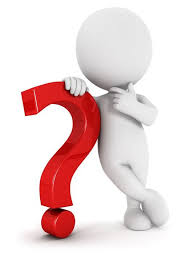 Η πληθώρα των συντρόφων 
Ορισμένοι έφηβοι αναζητούν, μέσα από την πληθώρα των συντρόφων και των περιπετειών, μια λύση σε κάποιες σεξουαλικές σχέσεις όπου έχουν βιώσει αρνητικά. Το ποσοστό αυτό είναι μικρό εφόσον μόνο το 7% των αγοριών αναγνωρίζει ότι είχε τουλάχιστον 6 ή περισσότερους συντρόφους, ενώ στα κορίτσια καλύπτει το 2%. 
Το γεγονός αυτό κινδυνεύει σταδιακά να απονεκρώσει την ερωτική συμπεριφορά, περιορίζοντάς την στη συνουσία και μόνο. Ορισμένοι έφηβοι προσπαθούν να γιατρέψουν κατά αυτό τον τρόπο την απογοήτευσή τους, ίσως και την κατάθλιψη τους.
Το σεξουαλικό κενό 
Στις μέρες μας, ένας έφηβος που δεν έχει σεξουαλικές σχέσεις, σε ορισμένους κύκλους και περιστάσεις, μπορεί πράγματι να θεωρηθεί «προβληματικός». 
Είναι απαραίτητο να διακρίνουμε τις σεξουαλικές ιδιορρυθμίες και φαντασιώσεις που έχουν να κάνουν με την σεξουαλικότητα, τις αυνανιστικές πρακτικές και τη σεξουαλική σχέση καθαυτή.
Η απουσία σεξουαλικών σχέσεων
Η γνώμη των υπόλοιπων εφήβων διαδραματίζει συχνά ένα καίριο ρόλο για το ίδιο το άτομο. Για το λόγο αυτό ορισμένοι έφηβοι έχουν σεξουαλικές σχέσεις ωθούμενοι από μια ανάγκη κομφορμισμού ή από την πίεση της ομάδας. 
Εδώ και 10-15 χρόνια, οι έφηβοι που παρουσίαζαν μια εικόνα ψυχογενούς ανορεξίας συνήθως δεν είχαν σεξουαλικές σχέσεις. Αντίθετα, σήμερα ολοένα και πιο συχνά συναντάμε εφήβους που παρουσιάζουν την ίδια εικόνα ψυχογενούς ανορεξίας, ωστόσο έχουν μια σεξουαλική ζωή η οποία, κατά τα φαινόμενα, είναι «φυσιολογική», δηλαδή έχουν σεξουαλικές σχέσεις με έναν ή περισσότερους συντρόφους.
Η απουσία των πρακτικών του αυνανισμού 
Είναι ένας μεσολαβητής ο οποίος ξεκινά από τον αυτοερωτισμό για να φτάσει στην φαντασίωση που εμπλέκει τον άλλον και σε μια ψυχική αναπαράσταση της ετεροσεξουαλικής σχέσης. Η απουσία οποιασδήποτε αυνανιστικής πρακτικής φανερώνει μια «ασκητική» άμυνα του ατόμου που προσπαθεί να ελέγξει τις ενορμήσεις του.
Η ΑΠΟΥΣΙΑ ΤΗΣ ΣΕΞΟΥΑΛΙΚΗΣ ΦΑΝΤΑΣΙΩΣΗΣ                                  Ή ΣΕΞΟΥΑΛΙΚΗΣ ΙΔΟΡΡΥΘΜΙΑΣ
Ορισμένοι έφηβοι απαγορεύουν στον εαυτό τους οποιαδήποτε φαντασιακή ζωή με λιγότερο ή περισσότερο σημαντική σεξουαλική διάσταση. 
Η εμπειρία αποκαλύπτει ότι συχνά πρόκειται για εφήβους που φοβούνται την ενεργοποίηση οποιασδήποτε σεξουαλικής σκέψης συνυφασμένης με φαντασιώσεις αιμομεικτικού τύπου ή για εφήβους που μπερδεύουν τη φαντασιωτική ζωή με την πράξη. 
Ορισμένα ψυχωτικά επεισόδια ή παραληρήματα φαίνεται ότι είναι αποτέλεσμα αυτών των έσχατων προσπαθειών ελέγχου της ανάδυσης σεξουαλικών φαντασιώσεων.
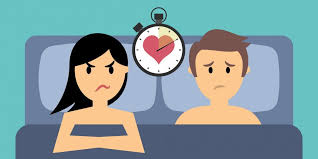 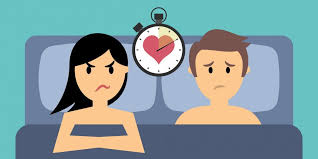 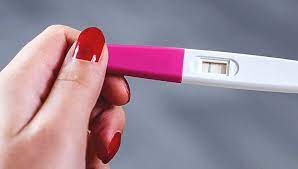 Η ΕΓΚΥΜΟΣΥΝΗ ΚΑΤΑ ΤΗΝ ΕΦΗΒΕΙΑ
Κατατάσσουμε την εμφάνιση μιας εγκυμοσύνης κατά την εφηβεία στην κατηγορία των επιπλοκών και των δυσκολιών που αφορούν στη σεξουαλικότητα γιατί συνήθως προκαλεί μια σειρά διαταραχών τόσο στην ίδια την έφηβη, όσο και στο περιβάλλον της. 
Τα κορίτσια που έχουν σεξουαλικές σχέσεις και έχουν μείνει έγκυοι μία φορά στη ζωή τους είναι  σε ποσοστό 3,3%. Το 72% έκανε έκτρωση, το 16% απέβαλε και το 12% απέκτησε παιδί. 
Το μεγαλύτερο ποσοστό αφορά κορίτσια τεχνικών σχολών. Σε αυτές τις νέες κοπέλες το ποσοστό των εκτρώσεων είναι και πιο χαμηλό εάν όχι ίδιο. 
Οι περισσότερες κοπέλες αποκαλύπτουν την εγκυμοσύνη τους καθυστερημένα (50% μετά την εικοστή εβδομάδα κύησης). Συχνό φαινόμενο είναι μια έφηβη να κρύβει την εγκυμοσύνη της μέχρι να γεννήσει. 
Είναι εύκολο να φανταστεί κανείς πόσο καταστροφικό μπορεί να αποβεί ένα τέτοιο γεγονός: έλλειψη ιατρικής παρακολούθησης, απουσία ψυχολογικής προετοιμασίας, εγκυμοσύνη η οποία βιώνεται μέσα από το φόβο και το άγχος των συγχυσμένων οικογενειών, απουσία από το σχολείο.
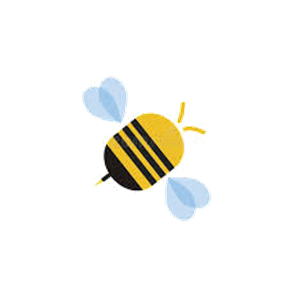 ΟΜΟΦΥΛΟΦΙΛΙΑ
Λιγότερο από το 5% των εφήβων δηλώνει ότι τους αφορά το θέμα της ομοφυλοφιλίας.
Η ομοφυλοφιλία είναι μια συμπεριφορά η οποία καταδεικνύει, στην πραγματικότητα, πολύπλοκα ψυχολογικά κίνητρα, και μερικές φορές πολύ μεγαλύτερης ποικιλίας. 
Διακρίνουμε τα εξής στοιχεία: 
 τη φαντασίωση ή το φόβο της ομοφυλοφιλίας
 τις πρακτικές ομοφυλοφιλικής τάσης, ακόμα και μια πραγματική αλλά παροδική ομοφυλοφιλική σχέση
 τις σχέσεις που υφίσταται από έναν ενήλικα που τις επιδιώκει 
 τη διεφθαρμένη πορνεία 
 τέλος, την ομοφυλοφιλία ως μια συστηματική πρακτική, η οποία αποκλείει όλες τις άλλες.
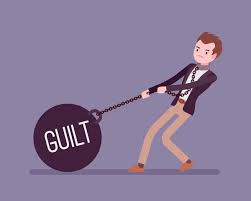 Ο ΦΟΒΟΣ ΤΗΣ ΟΜΟΦΥΛΟΦΙΛΙΑΣ ΚΑΙ Η ΦΑΝΤΑΣΙΩΣΗ ΤΗΣ ΟΜΟΦΥΛΟΦΙΛΙΑΣ
Ορισμένοι έφηβοι νιώθουν περιστασιακά έλξη από εφήβους του ίδιου φύλου και φοβούνται μήπως είναι ομοφυλόφιλοι. Πολλοί ειδικοί θεωρούν αυτόν τον φόβο φυσιολογικό στην αρχή της εφηβείας, καθώς και ότι είναι μέρος της ανάπτυξης.
Αυτή η μεταβατική επιλογή εκδηλώνει την ψυχική διεργασία που απορρέει από τον οιδιπόδειο δεσμό με το γονιό του ίδιο φύλου. 
Ορισμένες φορές αυτές οι σκέψεις, αυτοί οι φόβοι, αυτές οι φαντασιώσεις ενδέχεται να αποτελέσουν την αρχή ενός περάσματος στην πράξη, μέσα από χάδια και τις δειλές προσπάθειες για σχέση.
ΟΜΟΦΥΛΟΦΙΚΕΣ ΕΠΑΦΕΣ ΚΑΙΣΤΙΓΜΙΑΙΕΣ ΟΜΟΦΥΛΟΦΙΛΙΚΕΣ ΣΧΕΣΕΙΣ
Όταν πραγματοποιούνται  μεταξύ εφήβων της ίδιας ηλικίας, τα αγγίγματά έχουν ως κύριο στόχο περισσότερο να καθησυχάσουν τον ναρκισσισμό του εφήβου και να προκαλέσουν μια κάποια αφύπνιση του αισθησιασμού παρά να επιβεβαιώσουν ή να προκαλέσουν ένα ομοφυλοφιλικό πεπρωμένο του υποκειμένου. Αυτές οι στιγμές προκαλούν ταυτόχρονα μια ανησυχία και μια έλξη, μια πρόστυχη απώθηση και έναν περιφρονητικό υποβιβασμό. Οι αμοιβαίοι αυνανισμοί, τα σεξουαλικά παιχνίδια μεταξύ εφήβων του ίδιου φύλου εκδηλώνουν συνήθως την ναρκισσιστική αναζήτηση του υποκείμενου και μια παλινδρομική κίνηση απέναντι στον φόβο της ετεροσεξουαλικότητας παρά μια καθαυτό ομοφυλοφιλική επιλογή.
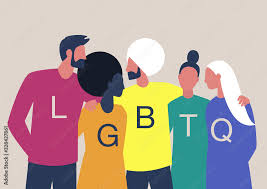 Ο ΟΜΟΦΥΛΟΦΙΛΙΚΟΣ ΤΡΑΥΜΑΤΙΣΜΟΣ ΠΟΥ ΥΦΙΣΤΑΤΑΙ Ο ΕΦΗΒΟΣ
Υπάρχουν ορισμένες περιπτώσεις όπου ο έφηβος κυρίως το αγόρι, πέφτει θύμα ομοφυλοφιλικής βιαιότητας. Οι μελέτες αποδεικνύουν, αφού έχει περάσει η περίοδος του τραυματισμού, ότι οι έφηβοι δεν παρουσιάζουν κάποια κρίσιμη ψυχική διαταραχή που να τους ωθεί να αλλάξουν την σεξουαλική τους συμπεριφορά. Η κατανόηση του περιβάλλοντος αλλά και η ικανότητα  να «ξεχάσει» αυτό το τραυματικό γεγονός οπωσδήποτε θα επιτρέψουν στον έφηβο να μην νιώσει κατακλισμένος από αυτή την εμπειρία.
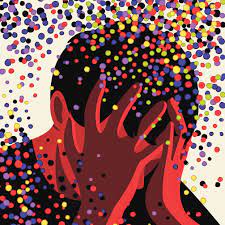 Η ΚΑΘΑΥΤΟ ΚΑΙ ΕΠΙΜΟΝΗ ΟΜΟΦΥΛΟΦΙΛΙΑ
Μόνο ένας μικρός αριθμός εφήβων, κυρίως από την ηλικία των 17-18 ετών, φαίνεται να οργανώνεται οριστικά στο πλαίσιο μιας επιλογής ομοφυλοφιλικού αντικειμένου, το οποίο αποκλείει οποιοδήποτε ετερόφυλο αντικείμενο. Η συστηματική πρακτική ομοφυλοφιλικών σχέσεων εδραιώνει σταδιακά στον έφηβο και κατόπιν στον νέο ενήλικα αυτή την σεξουαλική ταυτότητα. Οι γονείς θα πρέπει να γνωρίζουν ότι η ύπαρξη ομοφυλοφιλικών φαντασιώσεων, ακόμα και μια παροδική ομοφυλοφιλική σχέση στην αρχή της εφηβείας δεν εγγράφουν κατά ανάγκη το άτομο σε μια μεταγενέστερη ομοφυλοφιλική επιλογή.
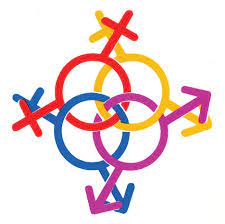 Η ΑΝΤΙΣΥΛΛΗΨΗ
Κατά την διάρκεια της πρώτης σεξουαλικής επαφής περισσότερο από τα ¾ των εφήβων δηλώνουν ότι έχουν χρησιμοποιήσει προφυλακτικό και το 1/5, το χάπι.
Το ποσοστό των χρηστών προφυλακτικού μειώνεται στο 72% στα αγόρια και στο 51,1% στα κορίτσια, ενώ η χρήση του αντισυλληπτικού χαπιού αυξάνεται αισθητά.
Το 10% των νέων, κοριτσιών και αγοριών, δε χρησιμοποιεί καμία προφύλαξη κατά τη πρώτη σεξουαλική επαφή.
Μεταξύ των ηλικιών 15 και 18 ετών η αυξημένη χρήση του στοματικού σεξ φαίνεται να έχει ως αποτέλεσμα μια μείωση της χρήσης του προφυλακτικού.
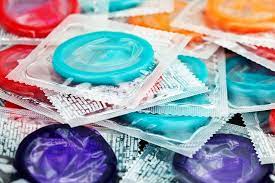 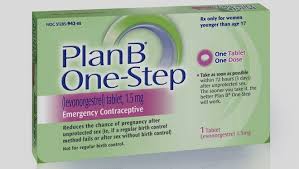 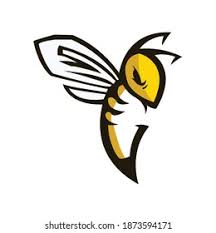 Η ΣΕΞΟΥΑΛΙΚΗ ΚΑΚΟΠΟΙΗΣΗ
Σύμφωνα με μια έρευνα με τίτλο «Ανάλυση των σεξουαλικών συμπεριφορών των νέων», η όποια δημοσιεύτηκε το 1996. 
Το 15,4% των κοριτσιών και το 2,3% των αγοριών δηλώνουν ότι έχουν υποστεί σεξουαλικές σχέσεις με τη βία. Στο 45% των περιπτώσεων, πράξεις βιασμού έχουν προκύψει πριν από αυτό που εννοούν ως πρώτη τους σεξουαλική επαφή. Όλα τα κορίτσια που έχουν υποστεί σεξουαλική βία δηλώνουν ότι αυτό τους έχει συμβεί από έναν ή πολλούς άνδρες. 
Τα αγόρια έχουν υποστεί σεξουαλική βία από γυναίκα σε ποσοστό 72% και από άνδρα 28%. Τα νέα κορίτσια υφίσταται πράξεις βιασμού, κατά τα ¾ των περιπτώσεων, από νέους άνδρες. 
Το 85% αυτών των σεξουαλικών σχέσεων πραγματοποιήθηκε από άνδρες που τους ήταν γνωστοί, νέοι ή ενήλικες, οι οποίοι ανήκουν ή όχι στην οικογένεια. 
Ο κίνδυνος της βίας όσον αφορά στη σεξουαλική σχέση είναι πολύ περισσότερο συνδεδεμένος με τους άνδρες του στενού περιβάλλοντος των κοριτσιών παρά με αγνώστους. Η ηλικία κατά την οποία τα κορίτσια αυτά βιάστηκαν κυμαίνεται από 4 έως 18 ετών. 
Οι περιπτώσεις αιμομιξίας είναι στο 8% των κοριτσιών που βιάστηκαν. Συνήθως διαπράττονται από έναν ενήλικα αρχίζουν στην ηλικία ,για τα ¾ περιπτώσεων, πριν από τα 15 έτη και επαναλαμβάνονται στις μισές περιπτώσεις. Όσο αφορά τους νέους άνδρες της οικογένειας αρχίζουν όλες πριν από τα 12 έτη και συνεχίζονται συστηματικά.
ΜΕΡΟΣ Β’
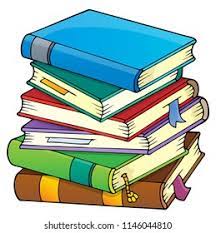 ΤΑ ΧΡΟΝΙΑ ΤΟΥ ΣΧΟΛΕΙΟΥ
Σύμφωνα με πρόσφατες εκτιμήσεις περίπου το 70% των μαθητών της έκτης δημοτικού θα προχωρήσει μέχρι το απολυτήριο, έναντι του 30% πριν από 20 χρόνια. 
Τα μαθησιακά χρόνια πέρασαν από την ηλικία των 16-17 ετών το 1982-1983 στην ηλικία 18-19 ετών το 1994-1995.
Πώς λοιπόν, σε ένα πλαίσιο αύξησης της σχολικής εκπαίδευσης, να μη δικαιολογήσουμε τους γονείς, οι οποίοι έχουν στο μυαλό τους ως μοναδικό και στερεοτυπικό μοντέλο τη σχολική επιτυχία;
Κάτω από ιδανικές συνθήκες, ο καθένας θα έπρεπε να έχει όσο το δυνατόν μεγαλύτερες επιτυχίες σύμφωνα με τις ικανότητες και το ρυθμό του. Ωστόσο η σχολική και η κοινωνική πραγματικότητα δε λαμβάνουν υπόψη αυτές τις παραμέτρους. 
Παρ’ όλα αυτά, δεν έχουν όλοι οι έφηβοι την ίδια αντιμετώπιση απέναντι στο σχολείο: έχουν διαφορετικούς ρυθμούς και οι κοινωνικές, συναισθηματικές και σωματικές τους ανάγκες δεν είναι οι ίδιες. Υπάρχουν οι ονειροπόλοι, οι ντροπαλοί, οι φλύαροι, οι ήρεμοι, οι ζωηροί και οι μανιώδεις των σπουδών. 
Από την υποχρεωτική εκπαίδευση περάσαμε στην εκούσια εκπαίδευση, η οποία αντιπροσωπεύει τη βούληση των εφήβων ή των γονιών τους.
Η ΘΕΣΗ ΤΟΥ ΣΧΟΛΕΙΟΥ ΣΤΗ ΖΩΗ ΤΟΥ ΕΦΗΒΟΥ
Πολλές ψυχοκοινωνιολογικές μελέτες αποδεικνύουν ότι το θέμα του σχολείου έρχεται δεύτερο στο πλαίσιο των ανησυχιών των εφήβων, μετά τις σχέσεις με τους φίλους, αλλά πριν από τη διασκέδαση, τις συνθήκες ζωής, τις ερωτικές σχέσεις ή τις σχέσεις με τους γονείς. Παράλληλα το σχολείο είναι ίσως «περισσότερο» σημαντικό από όσο νομίζουμε, διότι ο έφηβος έχει την απαίτηση να τον προετοιμάσει για την επαγγελματική ζωή και την προσωπική του εκπαίδευση, εφόσον θεωρεί ότι είναι μια δυνατότητα ανάπτυξης για το σύνολο της ζωής του και της προσωπικότητάς του. 
Αν το σχολείο σημαίνει μόνο την απλή εκπαίδευση και την απόκτηση γνώσεων, δεν ανταποκρίνεται στις προσδοκίες των ίδιων στις δραστηριότητες οι οποίες οργανώνονται στο πλαίσιο του σχολείου.
Αυτό εκδηλώνεται από το γεγονός ότι ο εκπαιδευτικός αναλαμβάνει και άλλους ρόλους εκτός από τον δικό του. Ο ρόλος του παιδαγωγού, του συμβούλου, εκείνου που ακούει τα μυστικά των εφήβων , λειτουργίες που θέτουν σε αμφισβήτηση τον εκπαιδευτικό και δυσκολεύουν τη θέση του ή την αποστασιοποίησή του.
Η ΕΝΝΟΙΑ ΤΗΣ ΔΟΥΛΕΙΑΣ ΚΑΙ ΤΗΣ ΕΥΘΥΝΗΣ
Η δουλεία του εφήβου είναι είτε σχολική είτε επαγγελματική, θα πρέπει να καταστεί αντικείμενο επένδυσης και ο έφηβος να την αναλάβει ως τέτοια. Όταν ο έφηβος επωφελείται και αντλεί ικανοποίηση από τη δουλεία που έκανε ή από την επιτυχία μιας επιχείρησης, τότε έχει σημειώσει σημαντική πρόοδο στην εξέλιξή του. 
Με διαφορετικό αλλά συμπληρωματικό τρόπο ως προς την έννοια της δουλείας, η έννοια της ευθύνης αποκτάται επίσης σιγά σιγά κατά την εφηβεία.
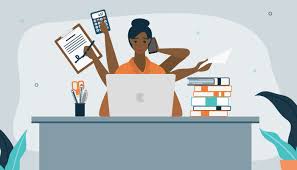 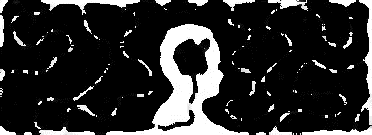 ΟΙ ΣΥΝΑΙΣΘΗΜΑΤΙΚΟΙ ΠΑΡΑΓΟΝΤΕΣ
Τα νέα ενδιαφέροντα που προκύπτουν από τη διεργασία της εφηβείας, μέσα από την ανάδυση νέων σεξουαλικών ενορμητικών στόχων, επιτρέπουν την ανάπτυξη του μηχανισμού της μετουσίωσης, δηλαδή της μετάθεσης σε πολιτιστικό και πνευματικό επίπεδο αυτής της ενορμητικής ενέργειας. Επίσης, η επιθυμία αυτονομίας και ανεξαρτησίας διευκολύνει την εκμετάλλευση ταύτισης με καθηγητή. Αντίθετα, οι συναισθηματικές συγκρούσεις ή οι πολύ έντονες συγκρούσεις στο επίπεδο των σχέσεων παρεμβάλλονται στη σχολική επένδυση, η οποία ενδέχεται να καταστεί ένας χώρος συμπύκνωσης και το κύριο θέμα αντίθεσης απέναντι στο οικογενειακό περιβάλλον.
ΟΙ ΠΑΡΑΓΟΝΤΕΣ ΤΗΣ ΝΟΗΜΟΣΥΝΗΣ
Πρόκειται για την ικανότητα προσαρμογής σε νέες καταστάσεις, την ικανότητα αποθήκευσης και απομνημόνευσης διαφόρων μορφών γνώσεων, καθώς και την ικανότητα αφαίρεσης, η οποία θεωρείται, έτσι όπως αξιολογείται κατά τη διάρκεια αυτής της περιόδου ζωής, απαραίτητη ικανότητα επιτυχίας. 
Η αφηρημένη σκέψη είναι το είδος σκέψης που απαιτείται για την επιτυχή πορεία στην εκπαίδευση του εφήβου όταν αυτή παρατείνεται.  Ενδέχεται όμως να δημιουργήσει προβλήματα σε ορισμένους εφήβους για τους οποίους η πραγματιστική σκέψη παραμένει πολύ πιο οικεία και εύκολη στη διαχείριση της. Είναι σημαντικό να γνωρίζουμε με πιο είδος σκέψης και νοημοσύνης οργανώνεται ο κάθε έφηβος, ώστε να επιλέξει κάποιες κατευθύνσεις που να ανταποκρίνονται όσο το δυνατόν περισσότερο στον τύπο της νοημοσύνης του.
ΟΙΚΟΓΕΝΕΙΑΚΟΙ ΠΑΡΑΓΟΝΤΕΣ
Το ενδιαφέρον των γονιών για το σχολείο, για τις συναντήσεις που πραγματοποιούνται, για τα μαθήματα που διδάσκονται, για τις σχέσεις με τους εκπαιδευτικούς όλα αυτά διαδραματίζουν καίριο ρόλο για την επίτευξη μιας καλής εκπαιδευτικής πορείας. Είναι άκρως αναγκαίο οι γονείς να συναντούν συστηματικά τους εκπαιδευτικούς: ένας δάσκαλος που γνωρίζει την οικογένεια θα αντιμετωπίσει καλύτερα το παιδί, και ο νέος, γνωρίζοντας ότι υπάρχουν σχέσεις ανάμεσα στην οικογένειά του και στο σχολείο, θα νιώσει καθησυχασμένος. Επίσης, είναι σημαντικό να γνωρίζουμε ότι η επιτυχία ενός παιδιού «παίζεται» τόσο στο σπίτι όσο και στα θρανία του σχολείου.
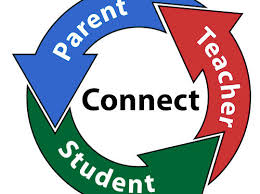 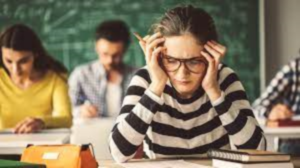 ΕΞΕΤΑΣΕΙΣ
Οι εξετάσεις οροθετούν με μεγάλη αυστηρότητα τη ζωή του σχολείου. Η προετοιμασία των εξετάσεων είναι μια σημαντική περίοδος, κατά την οποία οι συμπεριφορές που συνήθως εκδηλώνονται σε περίπτωση άγχους είναι φανερές. Ο έφηβος στην διάρκεια των εξετάσεων κατακλύζεται από αισθήματα συγκίνησης και φόβου. 
Επιπρόσθετα, οι αντιδράσεις απέναντι στην αποτυχία ποικίλλουν. Υπάρχει η καταθλιπτική αντίδραση με την μορφή της κατάπτωσης, η οποία εάν διαρκέσει θα πρέπει να αντιμετωπιστεί σοβαρά και να θεραπευθεί. Μια ακόμη αντίδραση είναι εκείνη του θυμού, αγανάκτησης ή επιθετικότητας η οποία απαιτεί κατανόηση, παρουσία και υποστήριξη. Τέλος, υπάρχει και η αντίδραση του πείσματος καθώς η αποτυχία μπορεί να προκαλέσει στον έφηβο μια αντίδραση περηφάνειας και να αναπτύξει ένα αίσθημα διαμάχης κάνοντας τον έφηβο να βρει έναν δρόμο καταλληλότερο από εκείνον που είχε επιλέξει αρχικά.
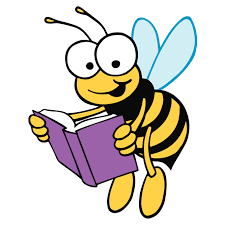 ΜΑΘΗΣΙΑΚΕΣ ΔΥΣΚΟΛΙΕΣ
ΚΑΤΑ ΤΗΝ ΕΦΗΒΕΙΑ
 Η διάρκεια των δυσκολιών, είναι ακόμη ένα πρόβλημα που ο έφηβος αντιμετωπίζει, με πολύ σημαντική έννοια: Λίγες μέρες ή μερικές εβδομάδες κάμψης δεν θα πρέπει να ανησυχήσουν ιδιαίτερα τον έφηβο ή το περιβάλλον του. Οι λόγοι αυτής της παρατεινόμενης κάμψης είναι 3: 
Είναι δύσκολο να ενδιαφερθεί για τα νέα μαθήματα τα οποία απαιτούν περισσότερη αφοσίωση και ίσως να μην ανταποκρίνονται στο είδος της νοημοσύνης του. 
Η ολοένα και μεγαλύτερη επένδυση χρόνου σε μια άλλη ενασχόληση, εκτός από την σχολική δραστηριότητα αποτελεί άλλον έναν λόγο.
Οι συναισθηματικές διαταραχές επηρεάζουν τις σχολικές επιδώσεις.
ΚΑΤΑ ΤΗΝ ΠΑΙΔΙΚΗ ΗΛΙΚΙΑ
Οι δυσκολίες αυτές πιθανόν να αφορούν διανοητικές διαταραχές οι οποίες αντιστοιχούν σε μια παιδική ασθένεια ή σε μια δυσαρμονία που αποτελείται από σοβαρές ανεπάρκειες ως προς τη διεργασία συμβολοποίησης, που προκύπτει στα παιδιά με δύσκολο χαρακτήρα. 
Όλα αυτά έχουν ως αποτέλεσμα σημαντικές δυσκολίες κατά την εφηβεία σε σχέση με την κοινωνική και επαγγελματική ένταξη.
ΣΧΟΛΙΚΟΣ ΠΡΟΣΑΝΑΤΟΛΙΣΜΟΣ
Οι διάφοροι σταθμοί της σχολικής διαδρομής είναι οι φάσεις κατά τις οποίες λαμβάνονται κάποιες αποφάσεις και επιλογές που καθορίζουν το μέλλον του εφήβου. Παρ’ όλη τη δυνατότητα αλλαγής προσανατολισμού, κάποιες επιλογές πρέπει να γίνουν και κάποιες αποφάσεις πρέπει να ληφθούν. 
Για να πραγματοποιηθεί αυτό, είναι γεγονός ότι πρέπει να ληφθούν υπόψιν οι διανοητικές ικανότητες και οι επιθυμίες του εφήβου, ωστόσο θα πρέπει να έχει τις καλύτερες δυνατές πληροφορίες και να γνωρίζει τι επιπτώσεις έχει αυτή η επιλογή του κλάδου. 
Τέλος, πρέπει να ληφθούν υπόψη οι συναισθηματικοί παράγοντες, οι παράγοντες στο επίπεδο των σχέσεων και οι συγκρούσεις που έχουν να κάνουν με την προοπτική κάποιας επαγγελματικής κατεύθυνσης.
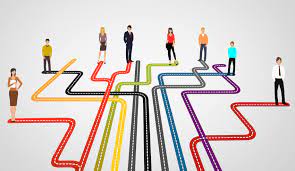 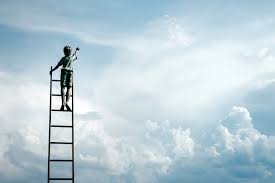 Η ΕΙΣΟΔΟΣ ΣΤΗΝ ΕΠΑΓΓΕΛΜΑΤΙΚΗ ΖΩΗ
Η είσοδος στην επαγγελματική ζωή σηματοδοτεί την περίοδο της οικονομικής ανεξαρτησίας. 
Για τον ίδιο τον έφηβο, η αναζήτηση και η δυνατότητα άσκησης μιας εργασίας προϋποθέτουν μια σειρά κλίσεων, που η ευόδωσή τους εξασφαλίζει μια καθησυχαστική επιβεβαίωση για την κοινωνική εικόνα που επιδιώκει και επιθυμεί το υποκείμενο για τον εαυτό του. Ωστόσο υπάρχουν και άλλα προβλήματα εκτός από την εύρεση θέσης εργασίας. Οι έφηβοι και οι νεαροί ενήλικές αντιμετωπίζουν το πρόβλημα της προσαρμογής στον κόσμο της εργασίας, που διαφέρει αισθητά από τον χώρο του σχολείου.
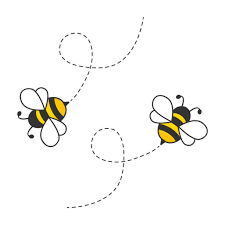 Ευχαριστούμε για την προσοχή σας!
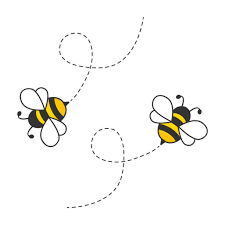